SUARNI, S.E
Kerja Sama Tim & Meningkatkan Kemampuan Interpersonal
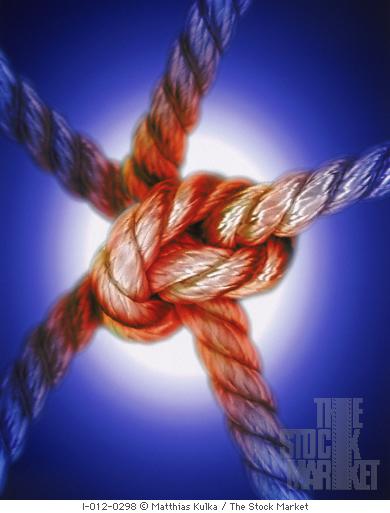 KERJA SAMA TIM
“Kesuksesan kita bergantung pada orang lain, kecuali apabila kita bercita-cita menjadi seorang pemain biola tunggal.”
William G. McGowan
PERBEDAAN BEKERJA SAMA DI PERKULIAHAN DAN DUNIA KERJA
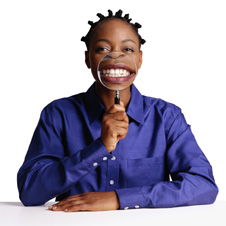 TIPE-TIPE PEKERJA
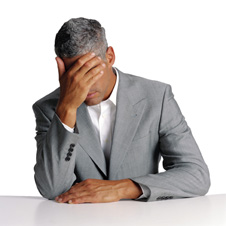 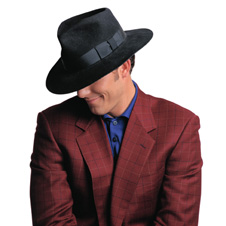 Pekerja Giat
Pengikut
Inovator
Wasit
Tukang Pamer
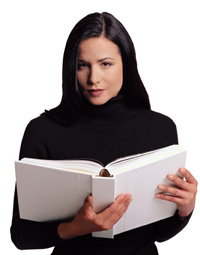 TANTANGAN : 
Menghadapi orang 
dengan karakteristik 
berbeda-beda!
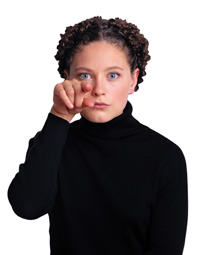 HAMBATAN BEKERJA SAMA
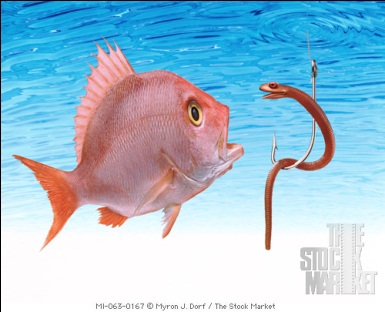 Tidak tahu, dan tidak berusaha untuk tahu
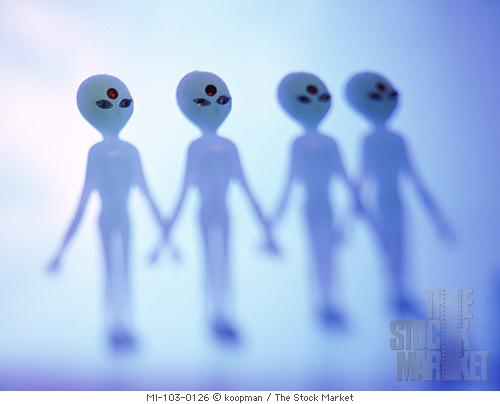 Sudah ada sebagian yang berkelompok & enggan membuka diri
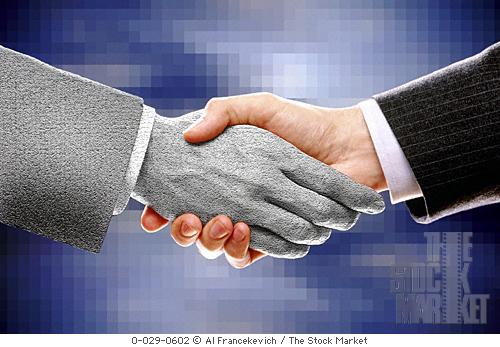 Prasangka buruk  kerja samanya 
tidak sepenuh hati
SINERGI
Adalah ….
Memanfaatkan perbedaan
Saling melengkapi dalam bekerja
Keterbukaan pikiran
Menemukan cara-cara baru yang lebih baik
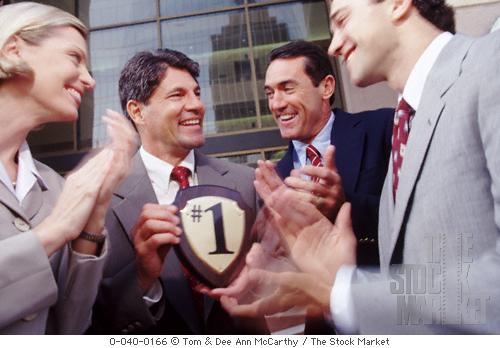 Dan bukan…
Cuek terhadap perbedaan
Bekerja masing-masing secara mandiri
Berpikir diri selalu benar
Pasrah menerima seadanya
LANGKAH BERSINERGI
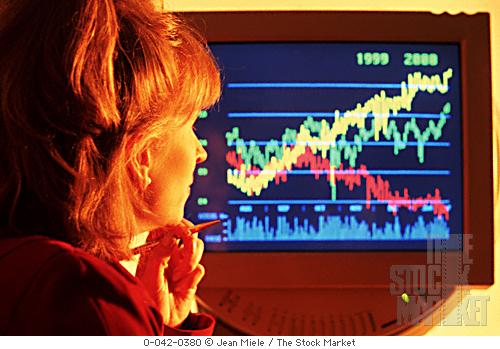 Dengarkan orang lain
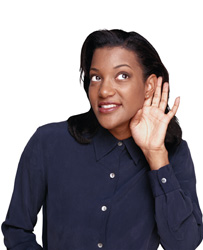 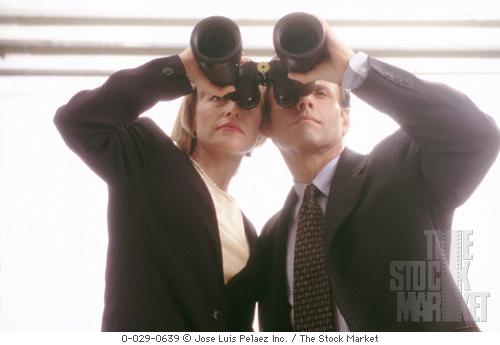 Definisikan masalah 
& peluang
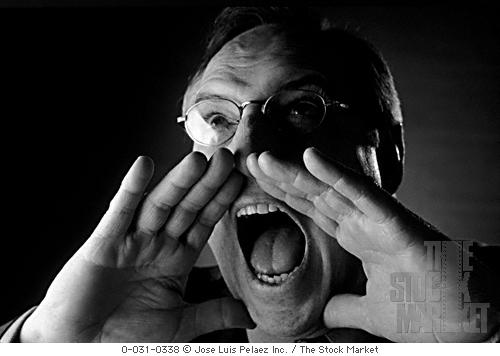 Berembuk
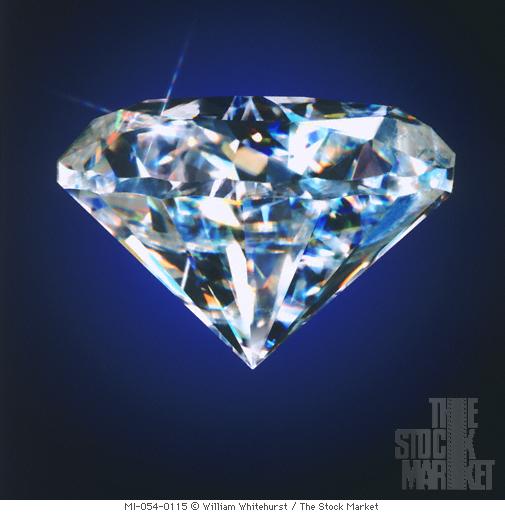 Cari solusi terbaik
Sampaikan 
pendapat
DON’T BE A BABY
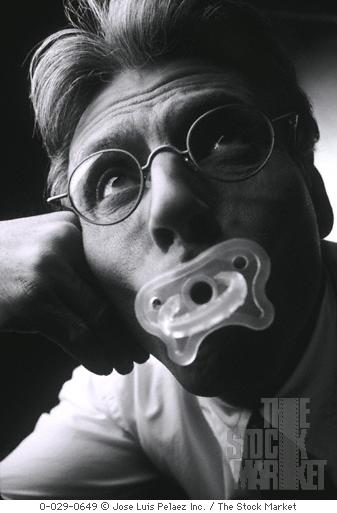 Dalam kerja sama, Anda juga tetap harus memiliki kemandirian. 
	Coba dulu semua cara. Baru minta bantuan orang lain. 
	Ketika meminta bantuan, tunjukkan apa saja usaha yang telah dilakukan…
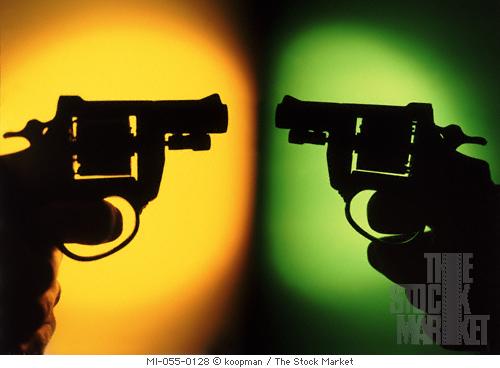 PILIH PERTEMPURAN ANDA
Dalam kehidupan, tak jarang Anda berbeda pendapat. Pilih pertempuran Anda. Pertahankan hal-hal yang prinsip namun jadilah fleksibel pada hal-hal yang tidak terlalu penting.
REFLEKSI & LATIHAN
Hal-hal apa saja yang membuat Anda nyaman bekerja sama dengan orang lain? Apa yang membuat Anda kesal? 
Carilah teman kerja kelompok yang berbeda dari biasanya
Cobalah bekerja sama dengan orang yang tidak terlalu Anda kenal dekat
Dalam kegiatan organisasi, belajarlah : 
Mengenali kekurangan & kelebihan orang lain
Membagi tanggung jawab berdasarkan kekurangan & kelebihan itu
Hindari alasan kurang rasional dalam pembagian kerja (misal, yang mengurus makanan harus perempuan, toh koki hotel pun lebih banyak pria)
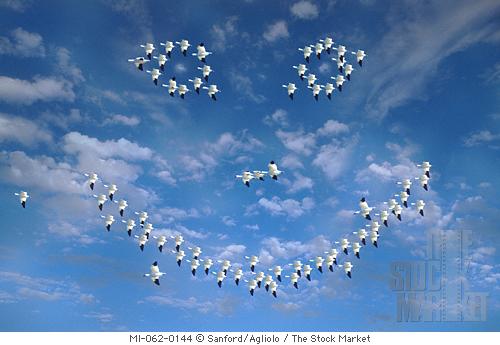 MENINGKATKAN KEMAMPUAN INTERPERSONAL
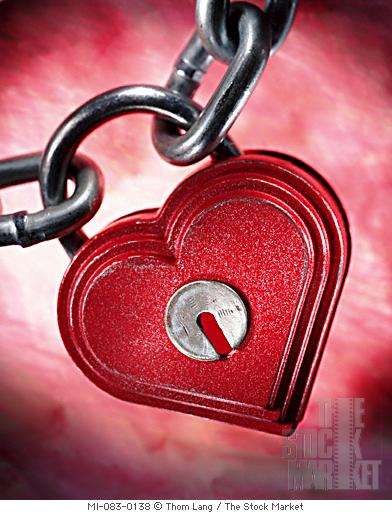 MENGAPA PENTING ?
”80% orang yang gagal adalah mereka yang tidak dapat berhubungan baik dengan orang lain.”
Robert Bolton, 
penulis buku People Skills
Jika hati mereka sudah terkunci tentu akan lebih sulit bekerja sama…
UNSUR KETERAMPILAN INTERPERSONAL
Menegaskan
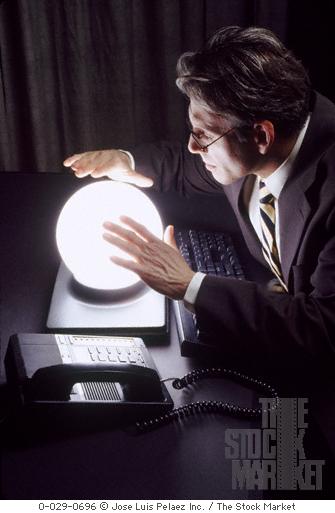 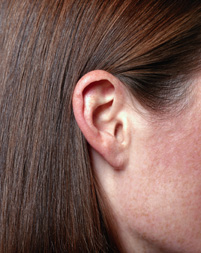 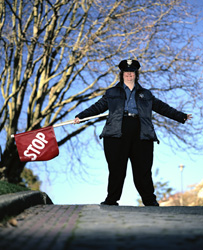 Keterampilan 
mendengarkan
Kepekaan 
membaca situasi
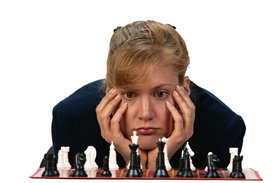 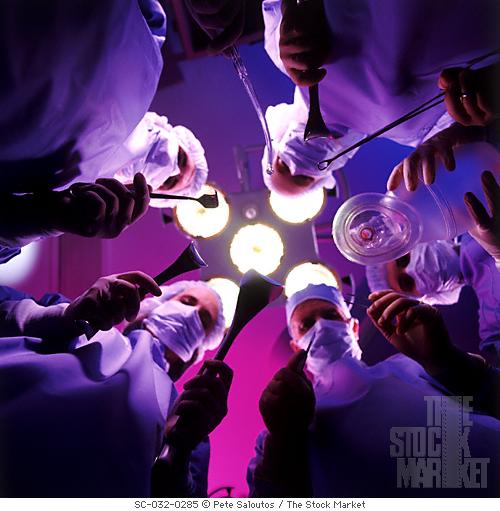 Bekerja sama 
menyelesaikan 
masalah
Menyelesaikan konflik
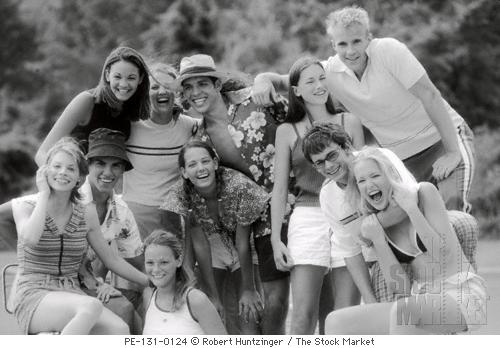 TIPS MENINGKATKAN EFEKTIVITAS INTERPERSONAL
Jangan menghakimi
Hindari mengeluh
Beri penghargaan yang jujur dan tulus
Tunjukkan minat yang tulus
Tersenyumlah
Buat orang lain merasa penting
Ajukan pertanyaan, bukan perintah
REFLEKSI & LATIHAN
Renungkanlah bagaimana sebenarnya kualitas hubungan Anda dengan teman-teman, keluarga, dst. 
Buat target berkenalan dengan orang tiap minggunya dan tetap jalin kontak dengan mereka. 
Mulailah percakapan dengan orang-orang yang tidak Anda kenal di tempat umum (misal kendaraan umum. 
Luangkanlah waktu setidaknya 15 menit sehari untuk
mendengarkan secara aktif teman atau keluarga Anda. 
mengamati cara orang berinteraksi di tempat umum. Bagaimana cara bersosialisasi orang-orang yang memiliki teman banyak?
THE END